KLASIFIKASI MATERI DAN PERUBAHANYA
PENDAHULUAN
MATERI
CAKUPAN MATERI
METODE PEMISAHAN CAMPURAN
SIFAT FISIKA DAN SIFAT KIMIA
PERUBAHAN FISIKA DAN PERUBAHAN KIMIA
KOMPETENSI DASAR
3.3. Menjelaskan  konsep campuran dan zat tunggal (unsur dan senyawa), sifat fisika dan kimia, perubahan fisika dan kimia dalam kehidupan sehari-hari.
4.3.Menyajikan hasil penyelidikan atau karya tentang sifat larutan, perubahan fisika dan perubahan kimia, atau pemisahan campuran.
Tujuan Pembelajaran
1.	Melalui pengamatan lingkungan sekitar, peserta didik dapat menjelaskan karakteristik materi dengan benar.
2. Melalui pengamatan dan kajian pustaka peserta didik dapat menjelaskan perbedaan unsur, senyawa, dan campuran dengan benar
3. Melalui kegiatan pengamatan, peserta didik dapat menyajikan hasil pengamatan terhadap unsur, senyawa, dan campuran dengan tepat
4. Melalui kegiatan pengamatan, peserta didik dapat menyajikan hasil pengamatan mengenai perbedaan unsur, senyawa, dan campuran dengan tepat
5. Melalui pengamatan, peserta didik dapat menjelaskan perbedaan campuran homogen dan campuran heterogen.
Tujuan Pembelajaran
6. Melalui pengamatan peserta didik dapat menjelaskan larutan yang bersifat asam dengan benar
7.Melalui pengamatan peserta didik dapat menjelaskan larutan yang bersifat basa dengan benar
8. Melalui pengamatan, peserta didik dapat menjelaskan larutan yang bersifat netral dengan benar
9. Melalui kegiatan praktikum, peserta didik dapat melakukan percobaan asam-basa suatu larutan dengan menggunakan indikator buatan dengan benar
10.Melalui kegiatan praktikum, peserta didik dapat melakukan percobaan asam-basa suatu larutan dengan menggunakan indikator alami dengan benar
11.Melalui kegiatan praktikum uji sifat larutan, siswa dapat membedakan larutan yang bersifat asam, basa, dan netral dengan benar
Tujuan Pembelajaran
12.Melalui pengamatan dan diskusi, peserta didik dapat menjelaskan metode pemisahan Campuran dengan tepat.
13.Melalui kegiatan praktikum, peserta didik dapat melakukan percobaan pemisahan campuran dengan tepat
Tujuan Pembelajaran
Peserta didik dapat menjelaskan sifat fisika dengan benar
Peserta didik dapat menjelaskan sifat fisika dengan benar
Cerita Materi
Materi
Alam sekitar
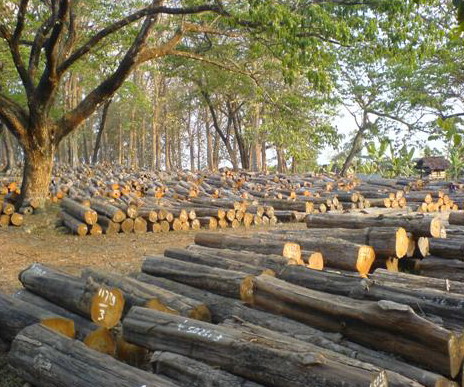 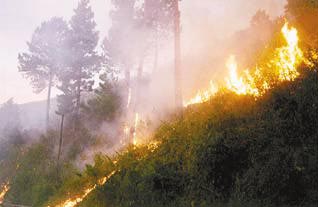 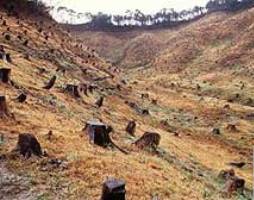 Cerita Materi
Materi
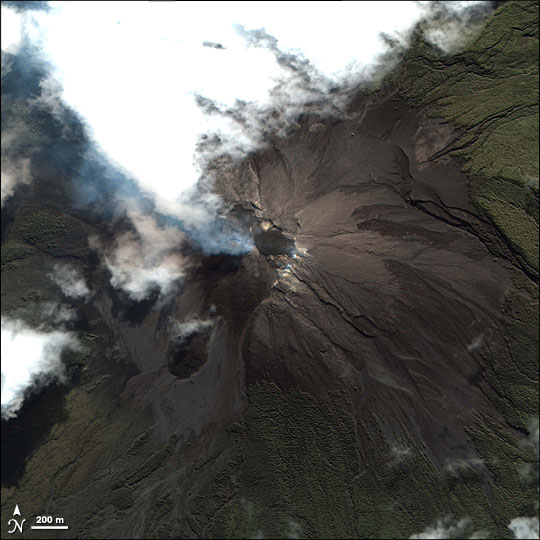 Alam sekitar
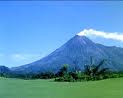 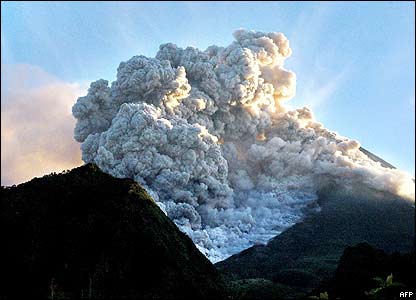 Materi
wujud
Komposisi
Padat
Cair
Gas
Zat tunggal
campuran
Unsur
Senyawa
Homogen
Heterogen
Koloit
Larutan
Suspensi
Wujud Zat
1. Zat Padat
	Contoh :
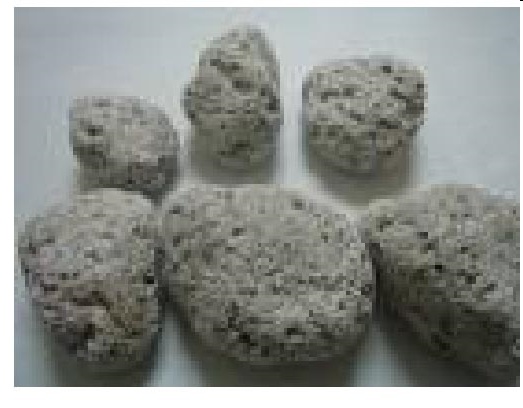 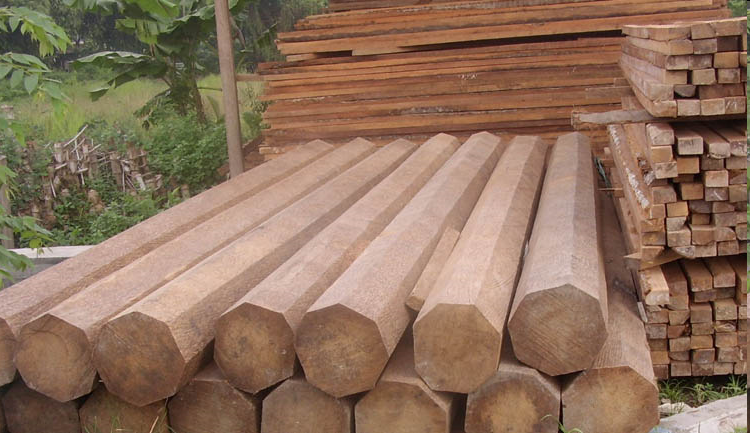 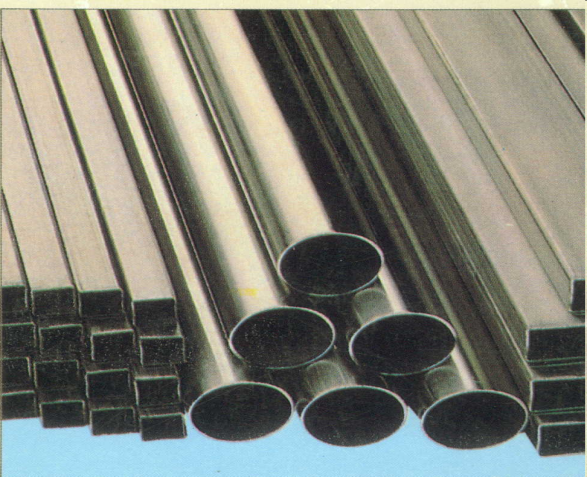 Partikel zat padat
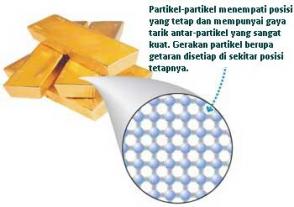 Ciri-cirinya :
-  Jarak antarpartikel berdekatan
Letaknya teratur
Gaya tarik antarpartikel sangat kuat
Partikel bergetar di tempat
Zat Cair
	
	Contoh :
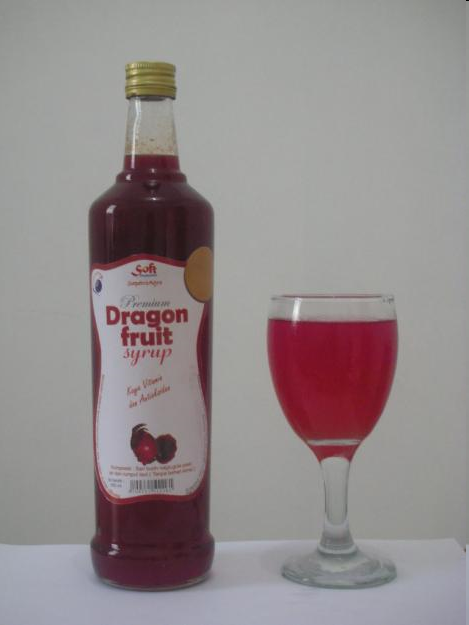 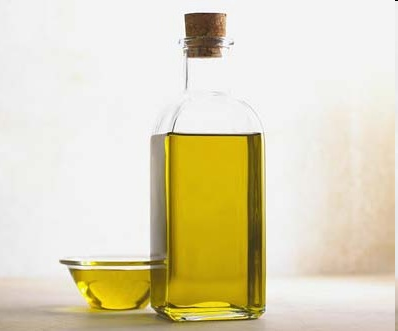 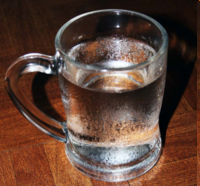 Partikel Zat Cair
Ciri-cirinya :
Letak partikel agak jauh
Letaknya tidak teratur
Gaya tarik lebih lemah dari zat padat
Getaran bergeser dari tempatnya (mengalir)
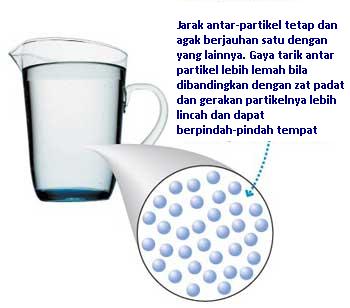 Gas
		
	Contoh :
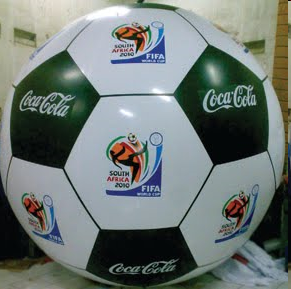 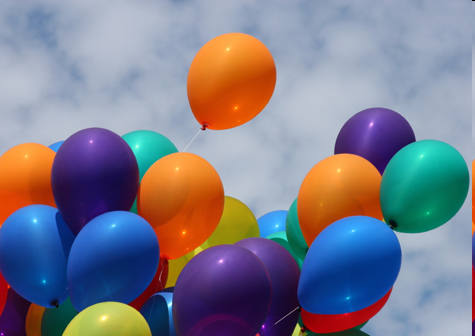 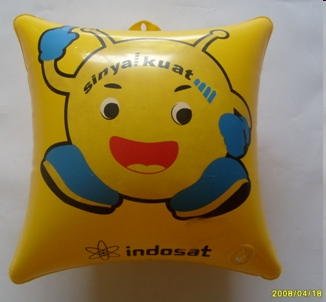 Partikel Zat Gas
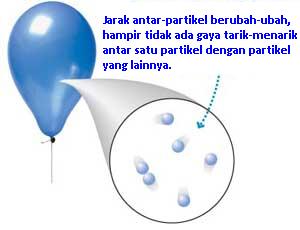 Ciri-cirinya :
Jarak partikel berjauhan
Letaknya tidak teratur
Gaya tarik sangat lemah
Partikel bebas bergetar
Unsur
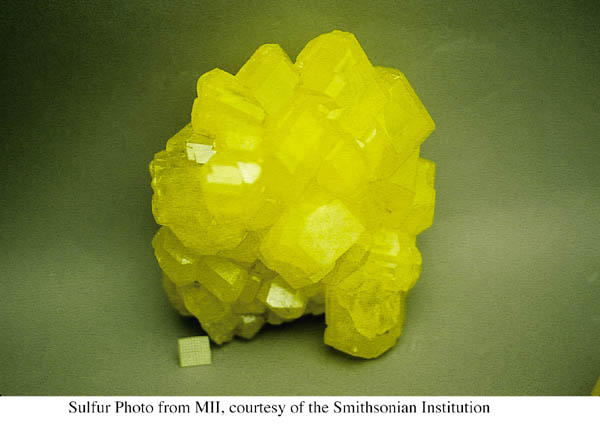 Substansi murni yang tidak dapat dipisahkan menjadi sesuatu yang lebih sederhana, baik secara fisika maupun kimia, mengandung satu jenis atom!
Sulfur ( S )
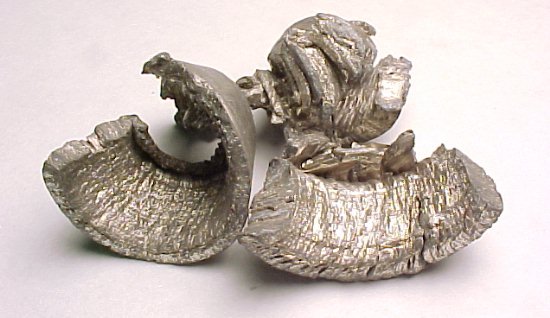 Contoh:
Calsium ( Ca )
Unsur
Contoh:
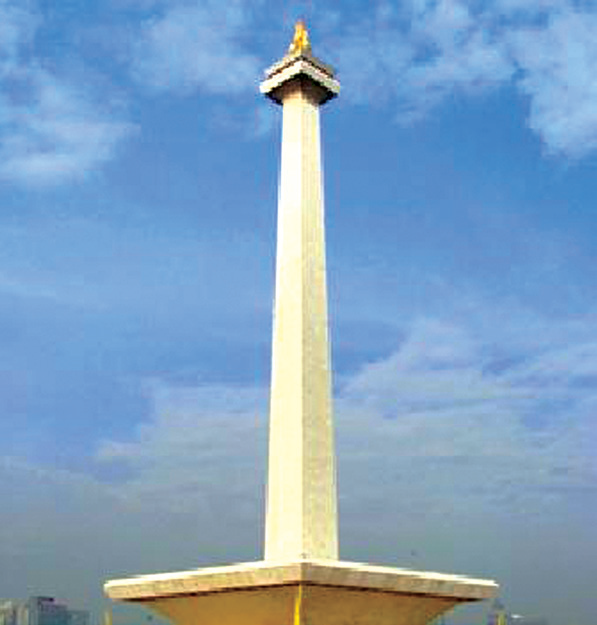 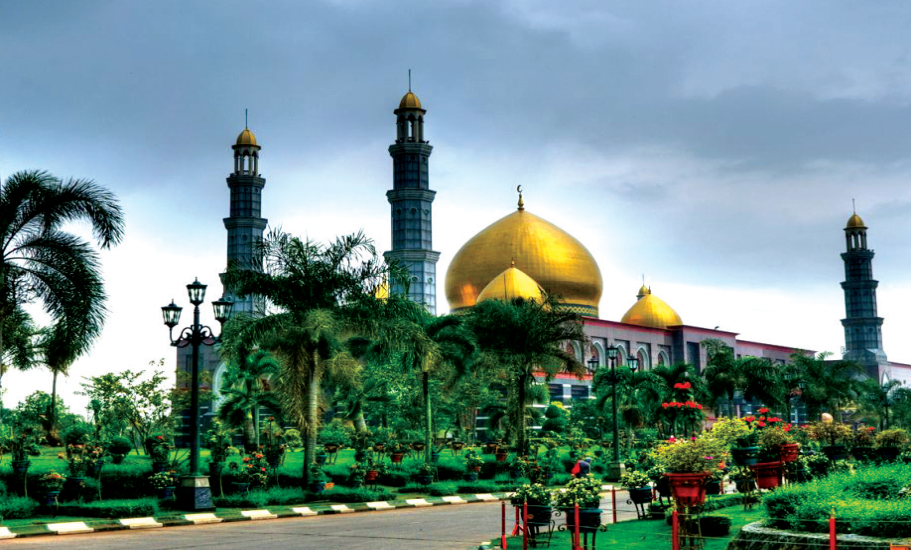 (a) Masjid Dian AL-Mahri (Masjid kubah emas yang berlokasi di Depok);
(b) Monumen Nasional yang berlokasi di DKI Jakarta
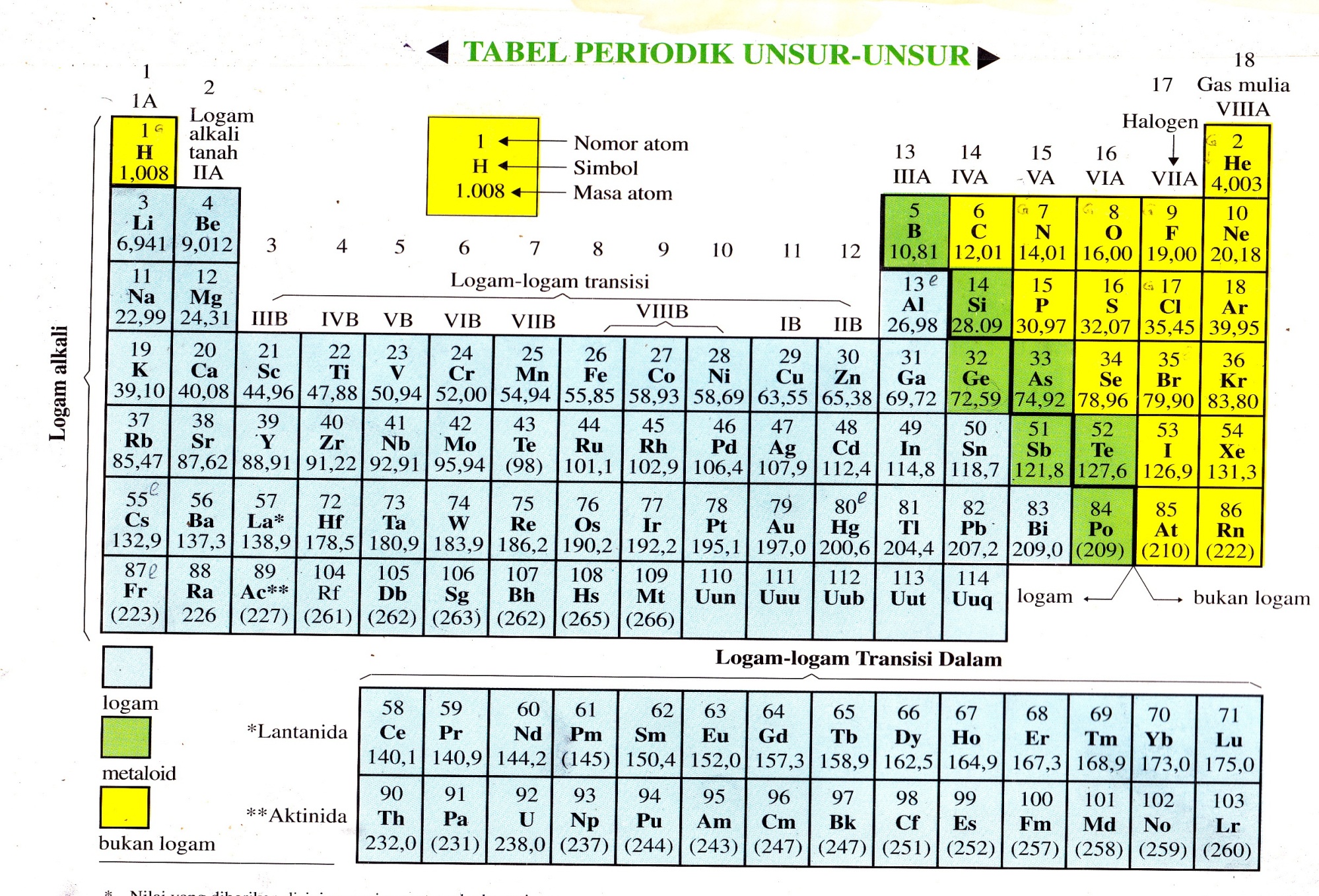 Senyawa
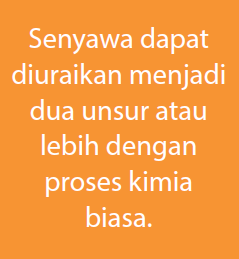 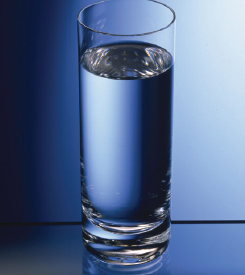 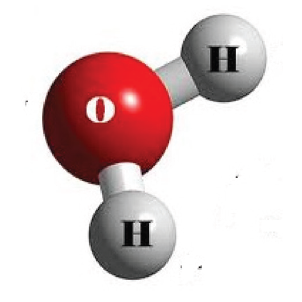 C. Campuran 
    Campuran adalah gabungan dari beberapa zat yang saling bergabung tanpa melakuukan reaksi kimia. 
Contoh :
Campuran gula dan kopi 
Udara yang terdiri dari campuran oksigen, nitrogen dan debu.
Campuran ada dua yaitu campuran homogen dan campucan heterogen
Campuran homogen
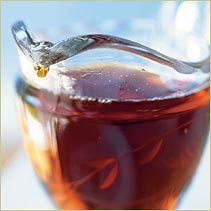 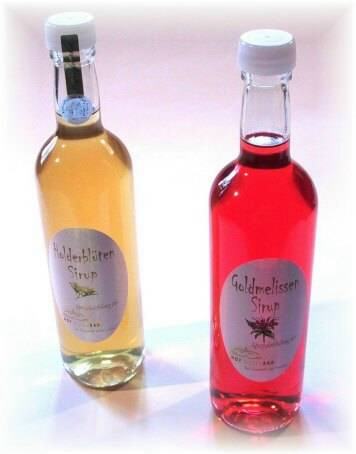 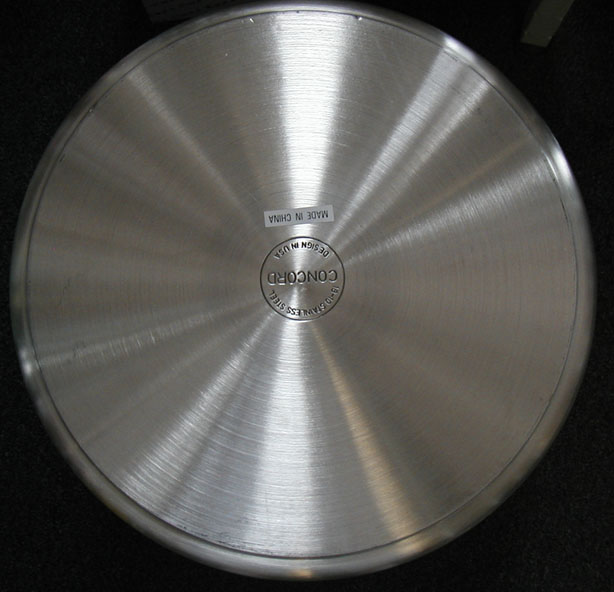 Disebut juga larutan, mempunyai sifat dan komposisi yang seragam pada setiap bagian campuran, tidak dapat dibedakan dengan melihat langsung, maupun di bawah mikroskop optis terbaik sekalipun
Stainles s  steel 
( besi,nikel)
Larutan
	Larutan
	merupakan campuran homogen.
	terdiri dari :
	zat terlarut (solut) dan zat pelarut (solven)
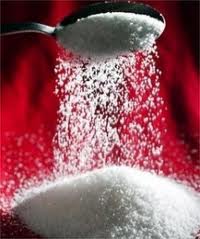 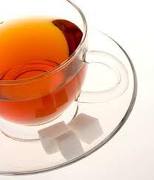 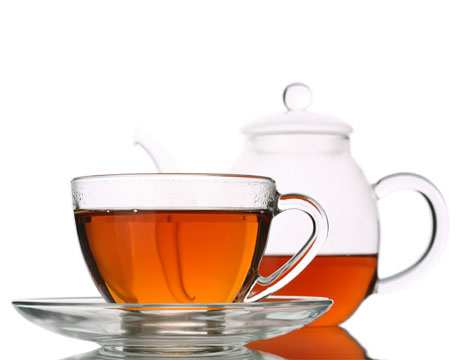 Gula pasir
(Air teh)
Teh manis
(Zat terlarut)
(Zat pelarut)
(Larutan)
Larutan
Larutan asam

Ciri-cirinya:.
(a) Rasanya masam (tidak boleh dicoba kecuali dalam makanan).
(b) Dapat menimbulkan korosi.
(c) Mengubah kertas lakmus biru menjadi merah.
Contoh:
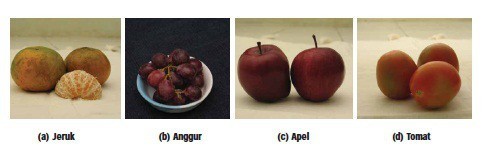 Larutan
Larutan basa

ciri-cirinya:
a. Mempunyai rasa agak pahit (tidak boleh dicoba).
b. Terasa licin di kulit.
c. Mengubah kertas lakmus merah menjadi biru.
Contoh:
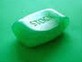 sabun cuci, sampo, pasta gigi, obat mag, dan pupuk.
Campuran heterogen
Mempunyai sifat dan komposisi yang bervariasi pada setiap bagian campuran, dapat dibedakan dengan melihat langsung (secara fisik terpisah).
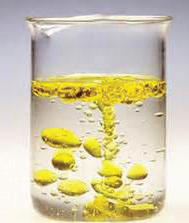 Perbedaan campuran&senyawa
PEMISAHAN CAMPURAN
PENYARINGAN ( FILTRASI )
SENTRIFUGASI
PENYULINGAN( DESTILASI)
PENGKRISTALAN (KRISTALISASI)
PENYUBLIMAN( SUBLIMASI )
KROMATOGRAFI
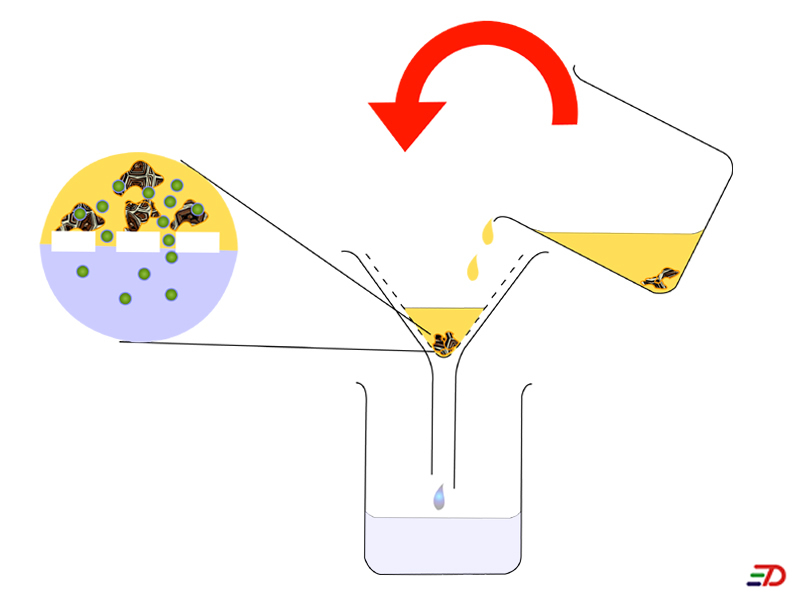 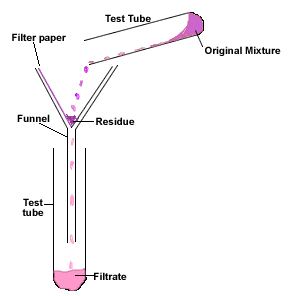 PENYARINGAN ( filtrasi )
Proses pemisahan campuran berdasarkan perbedaan ukuran partikel
SENTRIFUGASI
partikel padatan yang terdapat dalam campuran memiliki ukuran sangat halus dan jumlah campurannya lebih sedikit.
Metode sentrifugasi digunakan secara luas untuk memisahkan sel-sel darah merah dan sel-sel darah putih dari plasma darah.
Contoh:
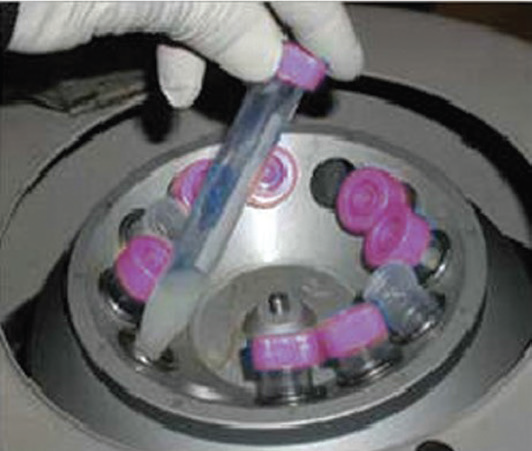 Sumber: Dok. Kemdikbud
Gambar Alat Sentrifugasi
PENYULINGAN / DESTILASASI
Pemisahan campuran berdasarkan perbedaan titik didih.
Contoh:
Penyulingan minyak bumi.
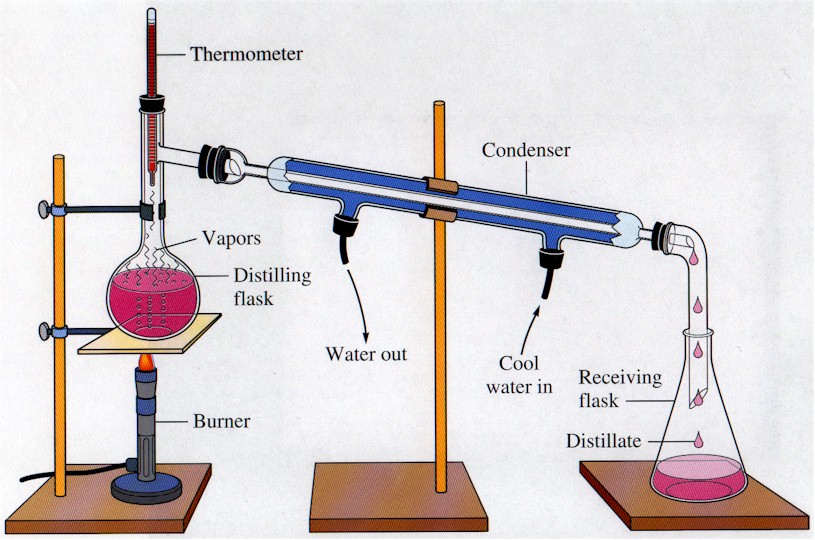 Gambar Pemisahan campuran dengan cara distilasi
KRISTALISASI
Untuk memisahkan zat padat dari pelarutnya dengan cara menguapkan pelarutnya
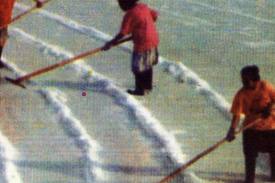 Contoh:
Proses pembuatan garam
PENYUBLIMAN / SUBLIMASI
Pemisahan / memurnikan zat yang dapat menyblim seperti kapur barus , menthol , iodium
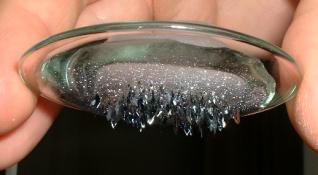 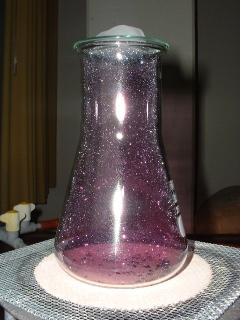 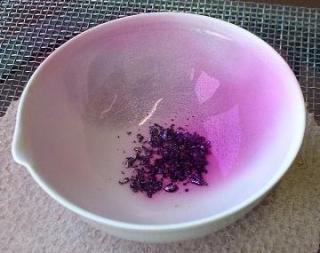 Memurnikan Iodium
Kromatografi
Merupakan metode pemisahan campuran yang
didasarkan pada perbedaan kecepatan merambat antara partikel-partikel yang bercampur dalam suatu medium diam ketika dialiri suatu medium gerak.
Sifat Fisika dan sifat kimia
Sifat fisika dan sifat kimia
a. Sifat fisika
Sifat yang berkaitan dengan keadaan fisik suatu zat. 
Sifat fisika termasuk di dalamnya bentuk, warna, bau, kekerasan, titik didih, titik beku, titik leleh, daya hantar, ukuran partikel, dan massa jenis (densitas).
a. Sifat Kimia
adalah sifat yang dapat diamati setelah suatu zat berubah menjadi zat lain
	Contoh : 
dapat berkarat (pada besi)
dapat busuk (pada makanan)
dapat dibakar
Perubahan  Fisika dan perubahan kimia
a. Perubahan fisika
Perubahan zat yang tidak disertai dengan terbentuknya zat baru.
Komposisi materi tidak berubah, misalnya es yang mencair.
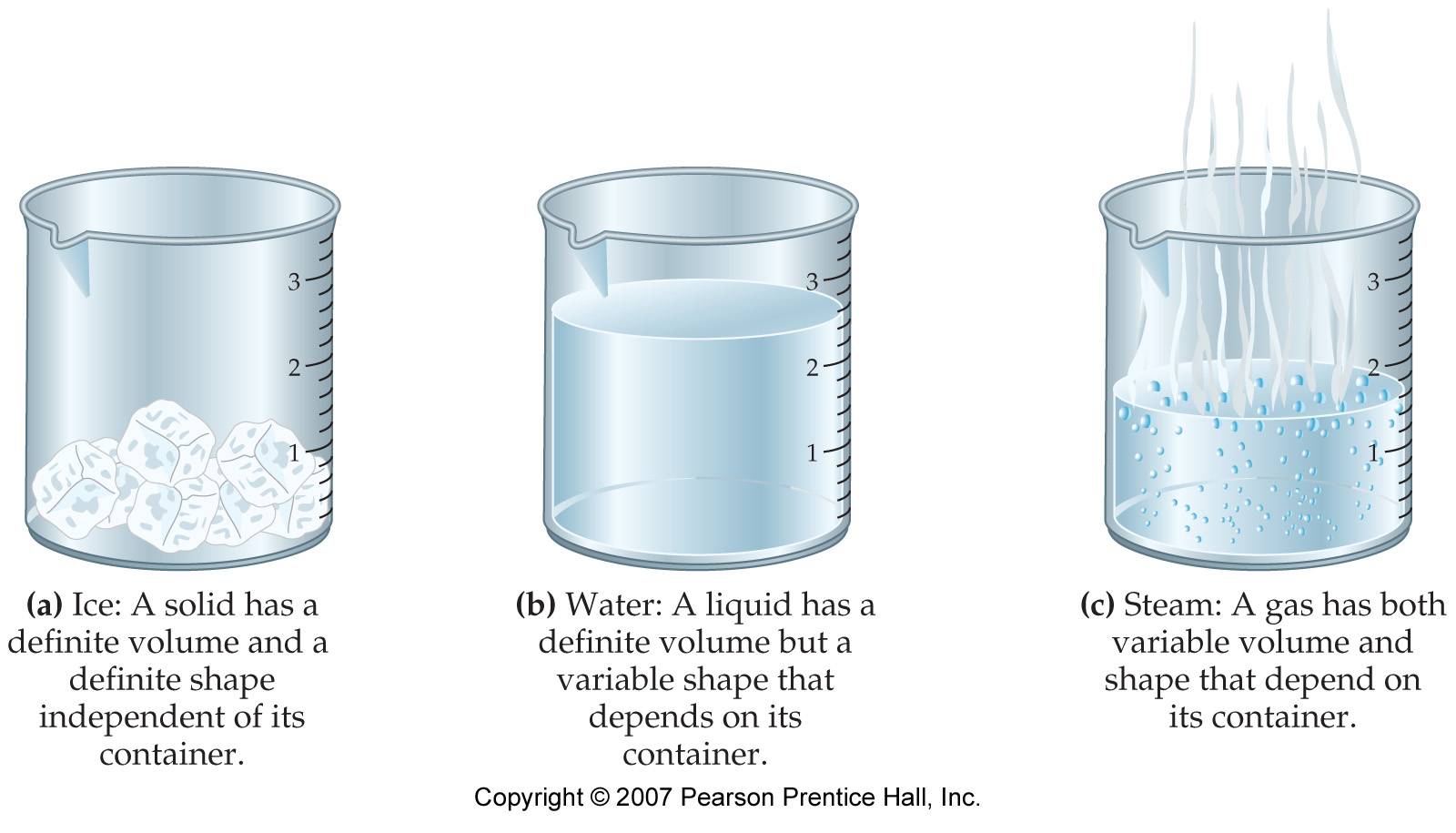 ciri-ciri perubahan fisika
Perubahan bersifat sementara
Tidak menghasilkan zat baru (partikel penyusun sama)
yang berubah hanya wujud dan ukuran zat (gas menjadi air dan sebaliknya,air menjadi padat dan sebaliknya)
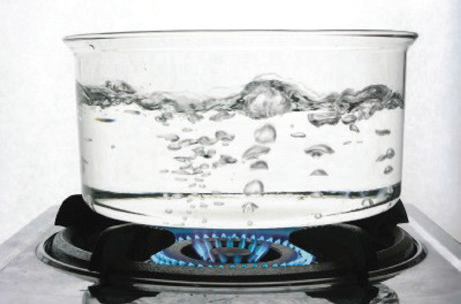 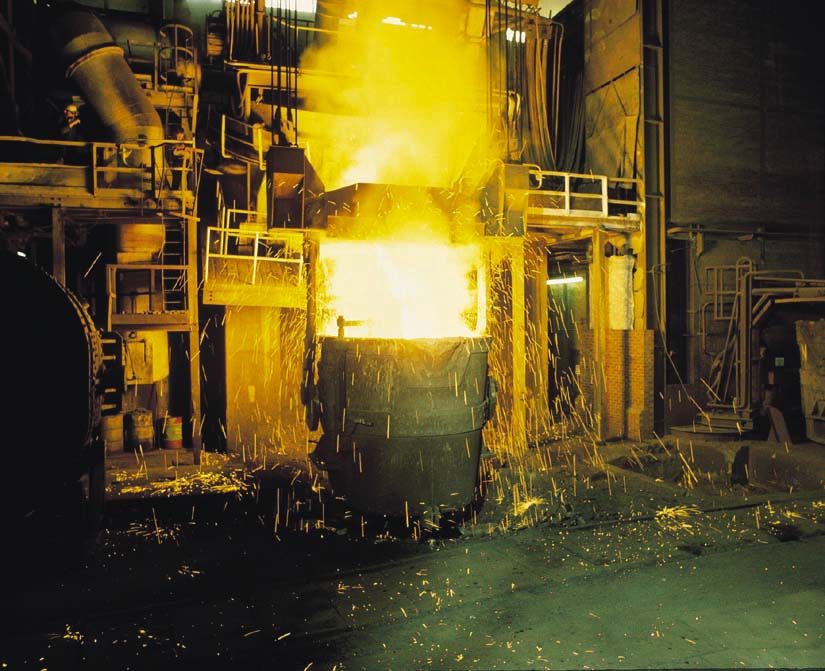 Contoh:
Air mendidih
Besi meleleh
PERUBAHAN KIMIA
Perubahan yang bersifat irreversible atau tidak dapat balik dan dihasilkan zat yang baru misalnya pembakaran , pembusukan , perkaratan , fotosintesis.
Perubahan warna
Terbentuk gas
Ciri-ciri perubahan kimia
Perubahan suhu
Timbul endapan
Terjadi perubahan pH
Contoh:
1. Pembakaran
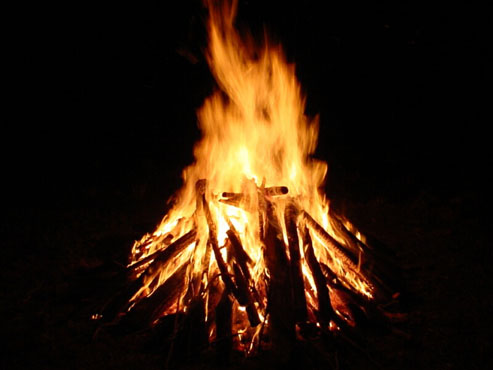 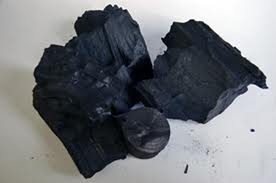 Contoh:
2. Peragian / fermentasi
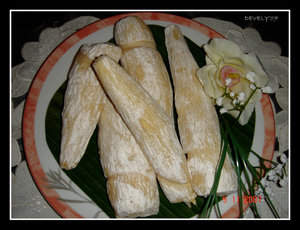 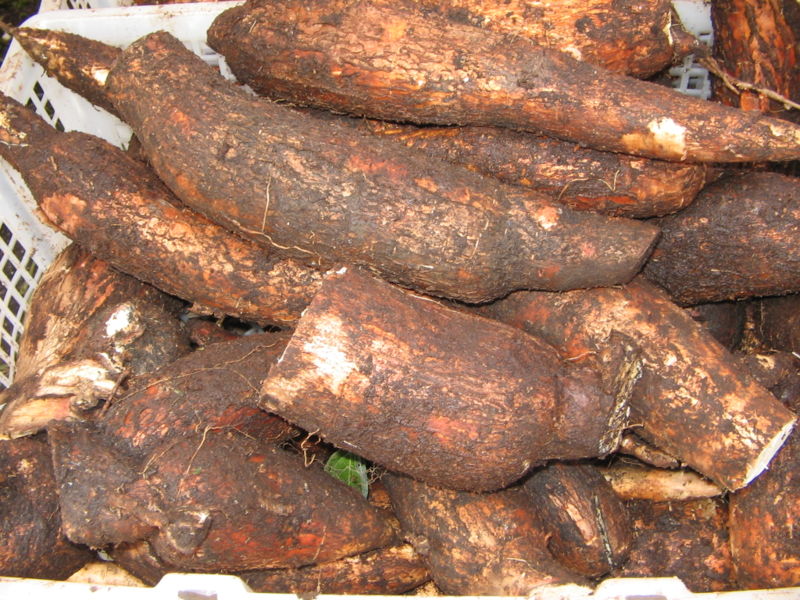 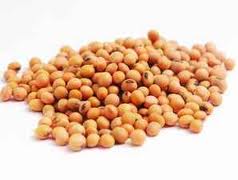 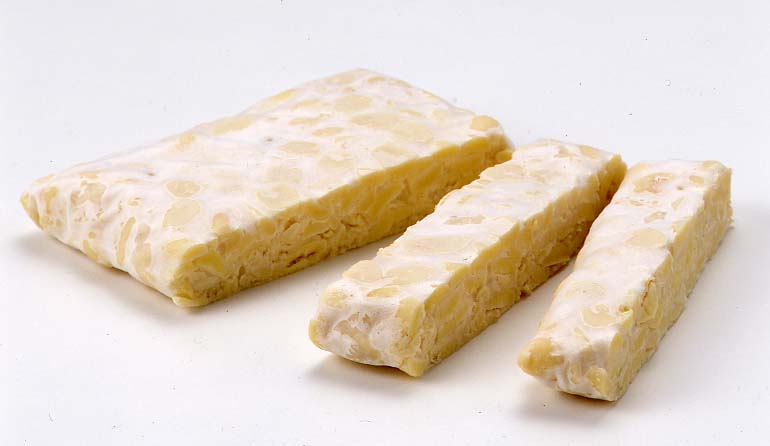 Contoh:
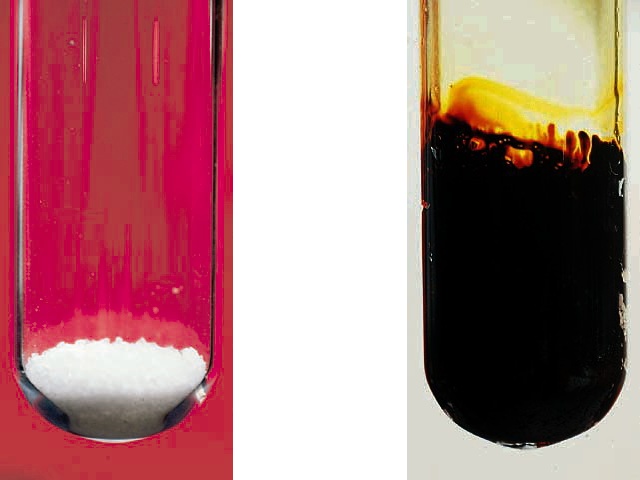 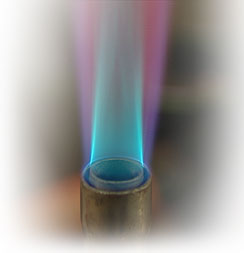 Pembakaran  gas /LPG
Pembakaran gula
Link video pada pertemuan ke-4
https://youtu.be/BV6MPXv9UA0     air membeku
https://youtu.be/GJbTuz2POl4        proses fotosintesis
https://youtu.be/hQwZzHjzntg        kembang api